Antebellum
American
Art
[Speaker Notes: #1:  “IN NATURE’S WONDERLAND”  Thomas Dougherty, 1835
He was one of the earliest American artists to use small figures dwarfted by the landscape  denotes man’s place as part and parcel of nature.          *  A surrender of the self in the face of God’s handiwork [an act of             devotion].The figure’s solitary state and absorption in the environment, with his back turned to us, reinforces the contemplative silence that surrounds him.He laid the groundwork for public acceptance of American landscape paintings as valuable and significant.]
TheHudson RiverSchool:
1820s-1870
[Speaker Notes: #1:  “IN NATURE’S WONDERLAND”  Thomas Dougherty, 1835
He was one of the earliest American artists to use small figures dwarfted by the landscape  denotes man’s place as part and parcel of nature.          *  A surrender of the self in the face of God’s handiwork [an act of             devotion].The figure’s solitary state and absorption in the environment, with his back turned to us, reinforces the contemplative silence that surrounds him.He laid the groundwork for public acceptance of American landscape paintings as valuable and significant.]
Background
These artists captured the undiluted power of nature
Paint the nation’s most spectacular and undeveloped areas [the new Garden of Eden].
Nature was the best source of wisdom &fulfillment.
They created visual embodiments of the ideals ofthe Transcendentalists.        * Painting is the vehicle through which the           universal mind could reach the mind of           mankind.        * Art is the agent of moral & spiritual            transformation.
[Speaker Notes: #1:  “IN NATURE’S WONDERLAND”  Thomas Dougherty, 1835
He was one of the earliest American artists to use small figures dwarfted by the landscape  denotes man’s place as part and parcel of nature.          *  A surrender of the self in the face of God’s handiwork [an act of             devotion].The figure’s solitary state and absorption in the environment, with his back turned to us, reinforces the contemplative silence that surrounds him.He laid the groundwork for public acceptance of American landscape paintings as valuable and significant.]
Characteristics of the Hudson River School
A new art for a new land.
Paint grand, scenic vistas.
Humans are an insignificant [even non-existent] part of the picture.
Experiment with affects of light on waterand sky.
Symbol of the school  a broken tree stump
[Speaker Notes: #1:  “IN NATURE’S WONDERLAND”  Thomas Dougherty, 1835
He was one of the earliest American artists to use small figures dwarfted by the landscape  denotes man’s place as part and parcel of nature.          *  A surrender of the self in the face of God’s handiwork [an act of             devotion].The figure’s solitary state and absorption in the environment, with his back turned to us, reinforces the contemplative silence that surrounds him.He laid the groundwork for public acceptance of American landscape paintings as valuable and significant.]
Issues/Themes Addressed by the Antebellum Artists
Transcendentalist thinking.
Westward expansion.
American nationalism --> What is America?       * Creation of a national mythology
Racism and Native Americans.
Concern for political extremism.
The price paid for progress and the advances of civilization.
[Speaker Notes: #1:  “IN NATURE’S WONDERLAND”  Thomas Dougherty, 1835
He was one of the earliest American artists to use small figures dwarfted by the landscape  denotes man’s place as part and parcel of nature.          *  A surrender of the self in the face of God’s handiwork [an act of             devotion].The figure’s solitary state and absorption in the environment, with his back turned to us, reinforces the contemplative silence that surrounds him.He laid the groundwork for public acceptance of American landscape paintings as valuable and significant.]
In Nature’s WonderlandThomas Doughty, 1835
[Speaker Notes: #2 - #3  THOMAS COLE
The “Father” of the HRS.
Nobody had painted “America” before these artists.
The Hudson Valley from the Catskills through the Adirondacks.
America as Arcadia [Eden].]
NiagaraFrederic Church, 1857
[Speaker Notes: #4:   “THE OXBOW”  Thomas Cole, 1836The dramatic clouds over the wilderness to the left speak of the uncontrolled power of nature.Tension between wilderness and garden [savagery and civilization].OXBOW  in the shape of a ?              * Where is this headed?  reflected the debate among                                                          Americans.              *  Would the wilderness disappear completely for the sake                 of civilization, or would the two exist in perpetual tension                 with each other?]
View of the Catskills, Early AutumnThomas Cole, 1837
[Speaker Notes: #4:   “THE OXBOW”  Thomas Cole, 1836
The dramatic clouds over the wilderness to the left speak of the uncontrolled power of nature.Tension between wilderness and garden [savagery and civilization].OXBOW  in the shape of a ?              * Where is this headed?  reflected the debate among                                                          Americans.              *  Would the wilderness disappear completely for the sake                 of civilization, or would the two exist in perpetual tension                 with each other?]
View from Mt. Holyoke: The OxbowThomas Cole, 1836
[Speaker Notes: #6 - #10:  COLE’S “THE COURSE OF EMPIRE” SERIES
Allegorical paintings on the rise and fall of civilizations.
A warning to America about the dangers of democracy, which he thought could so easily degenerate into mob rule in the hands of a demagogue, who in deifying the will of the people without curbing its fickle passions, would become a dictator, an Amer. Caesar [ANDREW JACKSON].
Was meant to be a visual analogy to Edward Gibbon’s Decline & Fall of the Ro. Emp.
Same setting  a natural harbor topped by a round rock.
1.  Savage State  the primordial scene  a culture without monuments or records.
2.  Arcadian/Pastoral State  architecture, technol. [longship], the arts have begun, BUT,                                                Eden can’t last [agrarian simplicity of the early Ro. Rep.]
3.  Consummation  populism has led to mob rule, dictatorship [here comes Caesar                                   across the bridge in triumph!]
4.  Destruction  bellicose little beasts have grown up;  the imperial city has fallen!                         sacked and pillaged by hordes of unspecified vandals.
5.  Desolation  the cycle of history returns to its beginning [WILDERNESS!], with ruins                        a single column representing the vanity of man!
BUT, a stork [symbol of birth/rebirth]  faint hint of regeneration.]
The Course of Empire:  The Savage StateThomas Cole, 1834
The Course of Empire:  The Arcadian or The Pastoral State - Thomas Cole, 1836
The Course of Empire:  ConsummationThomas Cole, 1836
The Course of Empire:  DestructionThomas Cole, 1836
The Course of Empire:  DesolationThomas Cole, 1836
[Speaker Notes: #11:  “KINDRED SPIRITS”  ASHUR DURAND
He had a desire to create a harmony between man and nature.
# to contemplate or paint nature brought him closer to the divine and could inspire one to lead a moral life.A memorial to Cole, 5 yrs. His junior.
Cole, with his poet friend, William Cullen Bryant, discloses the meaning of nature to the writer.]
Kindred Spirits – Asher Durand, 1849
Watercolors by John Audubon
Stanley Hawk
Barred Owl
[Speaker Notes: #13:  JOHN AUDUBON WATERCOLORS
“Ornithological” art as a branch of American illustration art.
His “Birds of America” series.He was not a scientist and had no formal training in natural history.          * but he was an excellent field naturalist.In order to illustrate the birds, he had to kill them in great numbers!          * with no cameras then, in order to study birds up-close, you had to             shoot them!
PARADOX OF EARLY 19c AMERICAS IN THE FACE OF NATURE:          * he was a hunter in love with hunting, but with a respect, even love,             for his prey.]
TheClassical Styles of Greece & Rome
Neo-Classical Architecture:  U. S. Customs House, 1836
Jefferson Rotunda(Univ. of VA), 1819-26
The Capitol Rotunda
Patriotic
Art
The Landing of the PilgrimsUnknown Artist, 1830s
[Speaker Notes: #23:  “THE LAND OF THE PILGRIMS”  UNKNOWN, 1840s
By mid-19c, Americans were obsessed with the idea of a half-empty continent.Their desire to revive the past grew stronger.          * historical societies were founded.          * biographies of national heroes were commissioned.          * pictures of the founding of the colonies and the Revolution were             painted.The Landing of the Pilgrims was a favorite historical tableau of the times.In the Capitol rotunda.]
Washington Crossing the DelawareEmmanuel Gottlieb Leutze, 1851
[Speaker Notes: #24:  “WASHINGTON CROSSING THE DELAWARE”  Leutze, 1851
Was known for his large, historic compositions.If there was anyone who would be relied on to produce a large, efficient, patriotic work whose meaning would be over no one’s head, it was him!]
Our Banner in the Sky - Frederic Church, 1861
[Speaker Notes: #26:  “OUR BANNER IN THE SKY”  Church, 1861
A small oil, reproduced and circulated in the thousands of copies to Union soldiers and their families.The clouds form the stripes of Old Glory, and the tree becomes the flagpole.                       # nature and God’s design have combined to                          bless the Union!!]
The“Frontier”Artists
Young Omahaw, War Eagle, Little Missouri, and Pawnees - Charles Bird King, 1821
1.  The “Noble Savage” Image
[Speaker Notes: #28:  “YOUNG OMAHAW, WAR EAGLE, LITTLE MO, & PAWNEES”CHARLES BIRD KING, 1821
One kind of American whose description had always raided problems was the American Indian.His image was a faithful index of the way white society had thought about them at any given time.“The Noble Savage”  the Enlightenment viewKing painted Native Amers. For the newly formed Bureau of Indian Affairs          * 1821-1842  140 portraits.They looked like busts from the Roman Republic  muscular frames, acquiline noses, a level gaze.]
Buffalo Bull’s Back Fat, Head Chief, Blood Tribe - George Caitlin, 1832
2.  The “Stoic” Indian
[Speaker Notes: #29:  “BUFFALO BULL’S BACK FAT, HEAD CHIEFGEORGE CAITLIN, 1832
He devoted his life to depicting Native American Indians.1844 publication of his “North American Indian Portfolio.”He saw himself as a record-keeper rather than an artist.          ”Nothing short of the loss of my life shall prevent me from           visiting their country and becoming their historian!”1837  he showed his “Indian Gallery” to viewers in Boston, NY, Phila.,              & Washin. [500 ptgs. & sketches]  a big hit!!“Americans consumed painted Indians as fast as they could wipe out real ones!!”]
Mato-Tope – Karl Bodmer, 1830s
3.  The “Demonic” Indian
[Speaker Notes: #30:  “MATO-TOPE”  KARL BODNER, 1830sHe paid close attention to details in dress, ornament, facial painting, and weaponry.The “DEMONIC INDIAN  This became the symbol for all Indians                                             by the 1840s.]
Osage Scalp Dance John Mix Stanley, 1845
Last of the Race – Tompkins Matteson, 1847
4.  The “Doomed” Indian
[Speaker Notes: #32:  “LAST OF THE RACE”  TOMPKINS MATTESON, 1847
From a cliff, an old chief, a younger man, and two women contemplate the ocean [Pacific], over which the sun is setting.          * the end of the line for the Native American.          * even the dog knows it!!]
Dying Indian Chief Contemplating the Progress of Civilization Thomas Crawford, 1857
A portend of the future??
[Speaker Notes: #33:  “DYING INDIAN CHIEF CONTEMPLATES THE PROGRESS OF CIVILIZATION”  THOMAS CRAWFORD, 1857
An allegory of our history of the struggle between civilized man and the savage, between the cultivated and wild nature.This represented the official view of the fate of the American Indian in the mid-1850s!!]
Nationalistic Literature
[Speaker Notes: #1:  “IN NATURE’S WONDERLAND”  Thomas Dougherty, 1835
He was one of the earliest American artists to use small figures dwarfted by the landscape  denotes man’s place as part and parcel of nature.          *  A surrender of the self in the face of God’s handiwork [an act of             devotion].The figure’s solitary state and absorption in the environment, with his back turned to us, reinforces the contemplative silence that surrounds him.He laid the groundwork for public acceptance of American landscape paintings as valuable and significant.]
TheKnickerbocker Group
[Speaker Notes: #1:  “IN NATURE’S WONDERLAND”  Thomas Dougherty, 1835
He was one of the earliest American artists to use small figures dwarfted by the landscape  denotes man’s place as part and parcel of nature.          *  A surrender of the self in the face of God’s handiwork [an act of             devotion].The figure’s solitary state and absorption in the environment, with his back turned to us, reinforces the contemplative silence that surrounds him.He laid the groundwork for public acceptance of American landscape paintings as valuable and significant.]
Washington Irving (1783-1859)
	-1st American to win int’l acclaim as a literary figure
     -notable books: The Legend of Sleepy Hollow & Rip Van Winkle
James Fenimore Cooper (1789-1851)
    -1st American  novelist to gain world fame
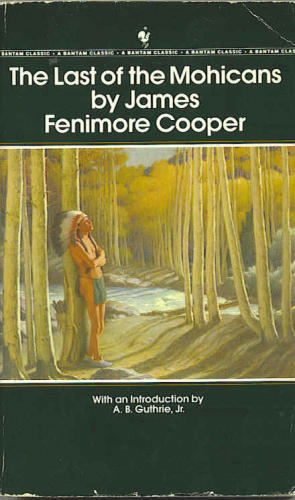 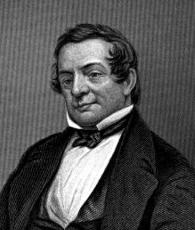 [Speaker Notes: #1:  “IN NATURE’S WONDERLAND”  Thomas Dougherty, 1835
He was one of the earliest American artists to use small figures dwarfted by the landscape  denotes man’s place as part and parcel of nature.          *  A surrender of the self in the face of God’s handiwork [an act of             devotion].The figure’s solitary state and absorption in the environment, with his back turned to us, reinforces the contemplative silence that surrounds him.He laid the groundwork for public acceptance of American landscape paintings as valuable and significant.]
Much of slideshow borrowed from www.historyteacher.net
[Speaker Notes: #1:  “IN NATURE’S WONDERLAND”  Thomas Dougherty, 1835
He was one of the earliest American artists to use small figures dwarfted by the landscape  denotes man’s place as part and parcel of nature.          *  A surrender of the self in the face of God’s handiwork [an act of             devotion].The figure’s solitary state and absorption in the environment, with his back turned to us, reinforces the contemplative silence that surrounds him.He laid the groundwork for public acceptance of American landscape paintings as valuable and significant.]